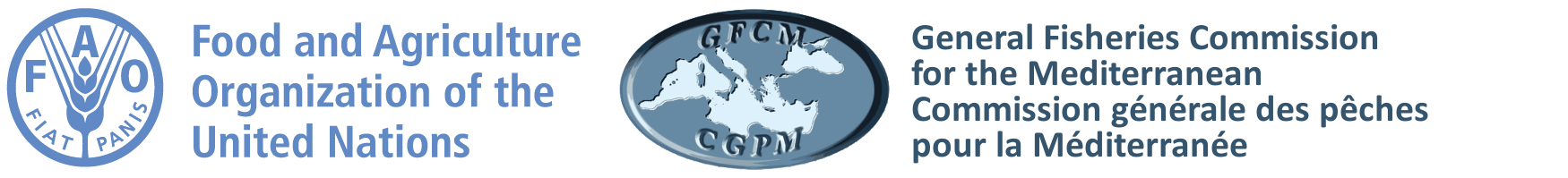 Sixth Meeting of the Regional Fishery Body Secretariats' Network RSN-6 FAO HQ, Rome, Italy, 9 and 15 July 2016
Coordination and cooperation with CSOs
by GFCM Secretariat
Background
According with internal rules of the FAO, two sets of rules and procedures apply governing cooperation:
Rules and procedures governing cooperation with international governmental organizations and related guiding lines
Rules and procedures governing cooperation with non-governmental organizations, and related policy
Increasing focus of the FAO in promoting partnerships of late years to foster political commitment and major alliances with key stakeholders
Civil society in all its various forms has demonstrated its ability to mobilize, campaign and launch initiatives that seek social justice, respect for human rights and a life with dignity without poverty and hunger
The 2013 FAO Strategy for Partnerships with Civil Society Organizations (CSOs) broadly defines CSOs as those non-state actors working in areas related to FAO’s mandate that fit within three main categories: (i) member-based organizations; (ii) non-governmental organizations (NGOs); and (iii) social movements 
Categorizing CSOs into distinct groups is a challenge and overlap is likely to exist
The GFCM practice
Long-established practice by the GFCM on cooperation
Consultations that led to the amendment of the GFCM Agreement in 2014 also addressed options to make cooperation within the GFCM more effective so as to make use of each other’s knowledge and comparative advantages
In addition to governments (i.e. Contracting Parties and cooperating non-Contracting Parties), the GFCM has been cooperating with civil society at large, including NGOs, academia, research centres and platform of fishers, consistent with the FAO shift towards enhanced partnerships
Article 16 of the GFCM Agreement provides for fostering consultations and collaboration with other international organizations and institutions in matters of mutual interest, including via the adoption of suitable arrangements such as Memoranda of Understanding (MoU)
Thirteen (13) MoU have been entered into by the GFCM (i.e. by the FAO on behalf of GFCM, which signs the MoU acting on a delegation of authority) as governed by different internal procedures depending on the counterpart
Furthermore, there have been three (3) agreements with universities thus far
Cooperation with CSOs: procedure and tools
6 out of 13 MoU entered into by the GFCM concern CSOs, namely: 
CIHEAM-Zaragoza
Infosamak
Med-AC 
MedPAN 
OceanCare 
WWF
The procedure to be followed entails the preparation and finalization of two separate documents, which are to be negotiated and cleared jointly: the MoU and a work plan for its implementation 
MoU: must be fully consistent with FAO rules. Mostly includes in house riders (intellectual property rights, copyright, etc.) and standard provisions (renewal and termination, duration, etc.). It specifies the scope and objective of the MoU and the areas of cooperation envisaged, which differ in every MoU
Work plan: breaks down on annual basis activities to be implemented
Cooperation with CSOs: established framework
Of all the provisions in the MoU, two have to be customized every time depending on the commonalities and synergies existing
Scope and objective: this provision frames cooperation, having regard to the respective mandates of the two parties and in view of their common commitment. As it must be relevant to the mandate of the FAO and the goals of the GFCM, cooperation usually revolves around conservation of marine ecosystems and the sustainable use of marine living resources related issues 
Areas of cooperation: the areas of cooperation have to be germane to the six areas of cooperation in the FAO Strategy and defined on the basis of an open consultation process. Details on foreseen activities have to be also listed. 
E.g. Area of cooperation: “undertaking of capacity building courses among fishing communities focusing on the development and implementation of by-catch and depredation mitigation technologies”
E.g. details on activities: “supporting initiatives dedicated to raise awareness and capacity building actions to promote marine conservation”
Work plan: for each activity foreseen inputs by each counterpart must be specified, as well as timeframes, geographical area, contacts and means of verification
Cooperation with CSOs: implementation and review
The MoU is to be implemented over a multiannual period which is usually three or four years, subject to renewal 
In order to ensure its smooth implementation, the possibility to review it is foreseen, on the basis of regular contacts between the parties
The work plan monitors specifically the implementation of the MoU: whereas the MoU is a one-off agreement, the work plan is to be negotiated every year in light of progress made in the implementation
Activities foreseen can be implemented progressively (e.g. year one, year two, year three, etc.) and outcomes achieved can be listed under each activity, including the inputs by each party, progress made or lack thereof
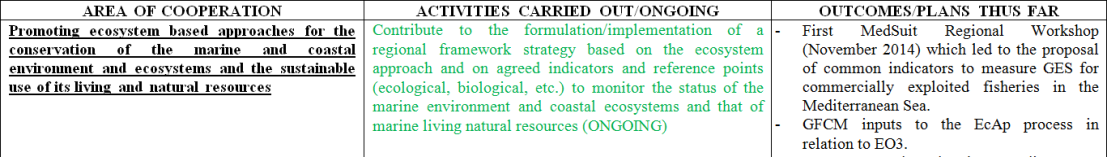 Cooperation with CSOs: current and expected results
Measuring results depends on the different MoU and, consequently, on means of verification linked to each activity foreseen therein
Having regard to the ongoing experience of the GFCM in implementing MoU with CSOs, the following results have been achieved/are expected:
For GFCM:
inclusion in discussions of a wide range of issues 
better representation and increased advocacy 
complementary outreach and enhanced ownership of endorsed policies/strategies
For CSOs: 
Access to a neutral forum for discussions with various stakeholders, including  information, capacity building, technical knowledge and expertise
Possibility of suggesting issues to be addressed by specific activities
Exchange of views with governments through the GFCM
Thanks for the attention!